Why are we talking about realism?
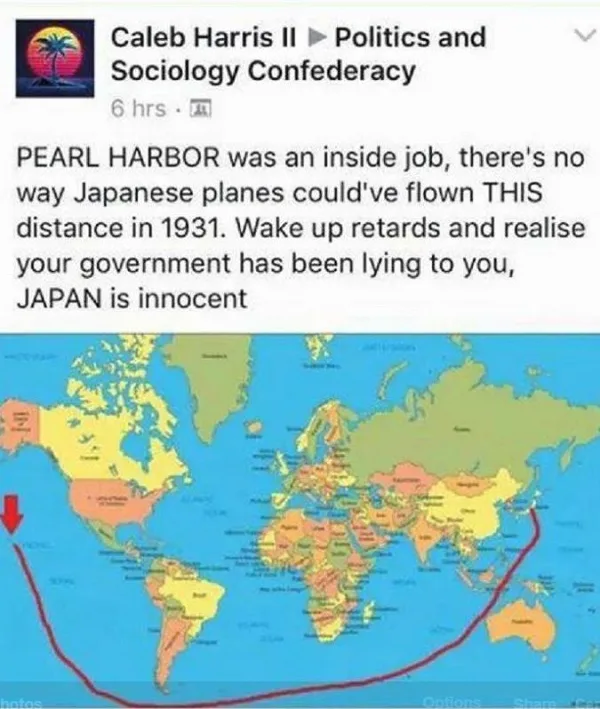 What is realism?
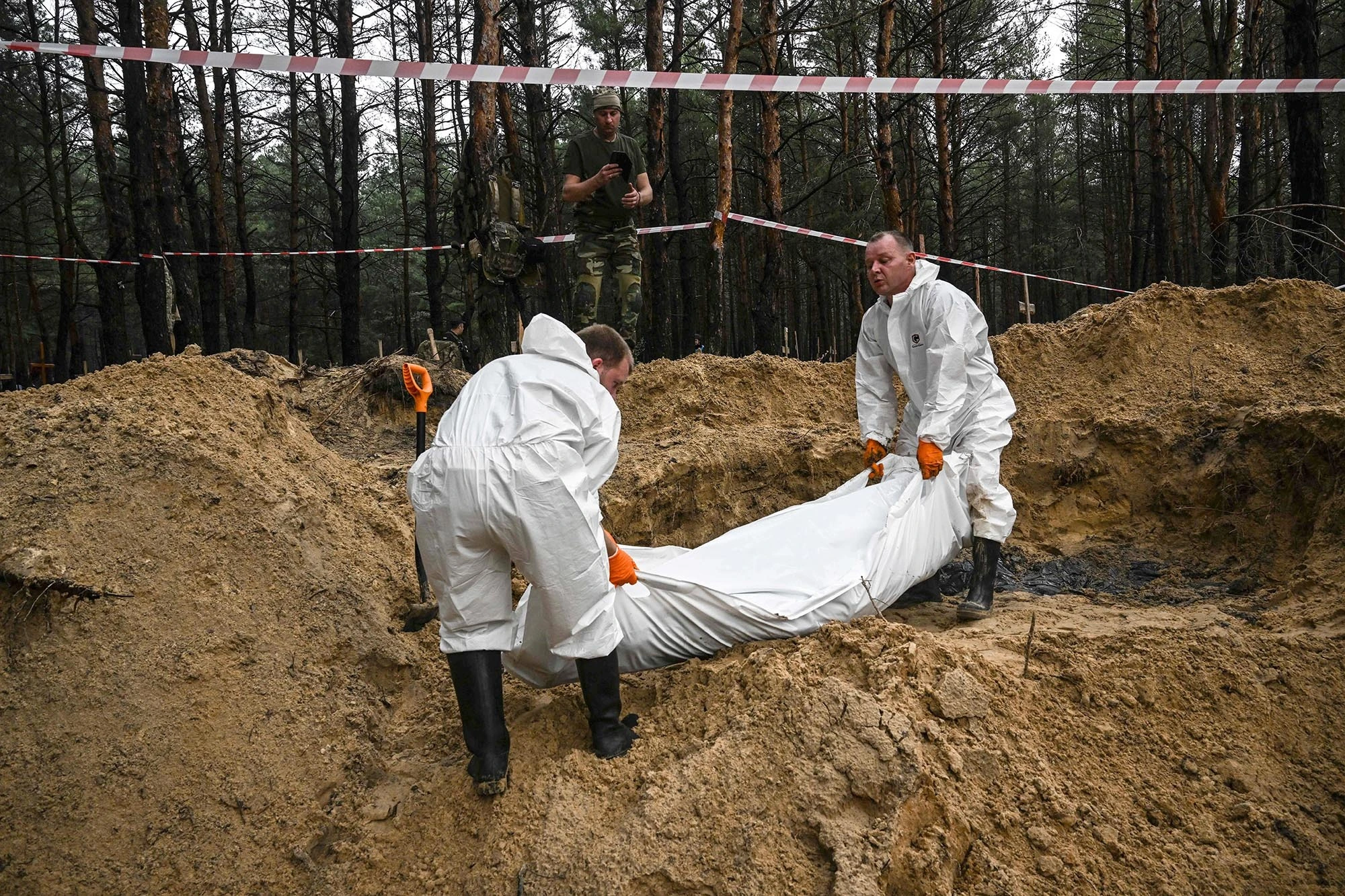 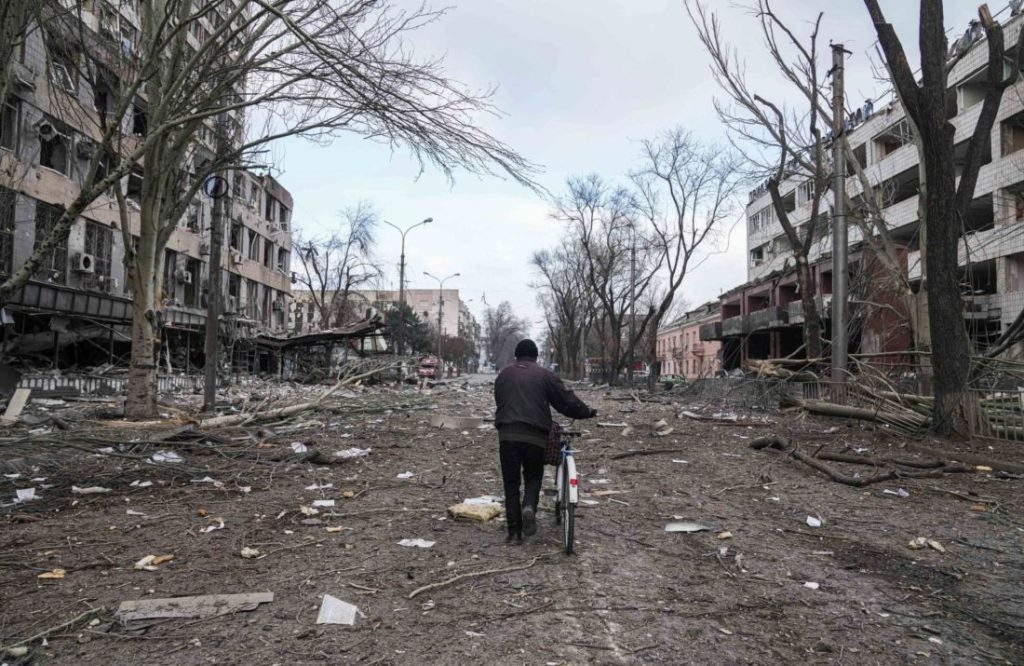 What is realism?
Thucydides the OG realist
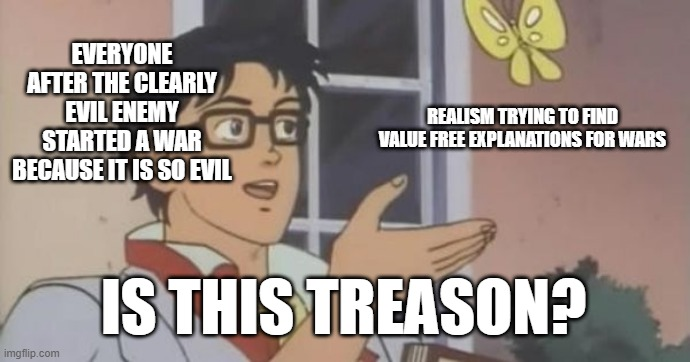 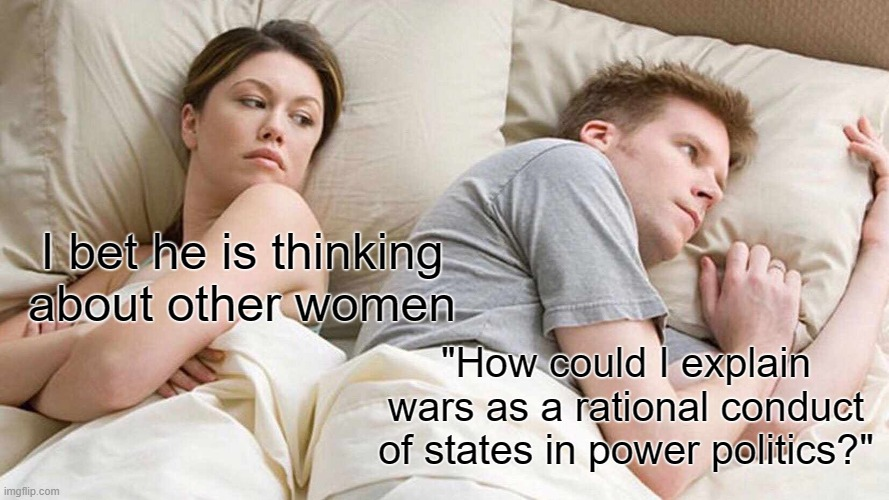 Thucydides
Thomas Hobbes
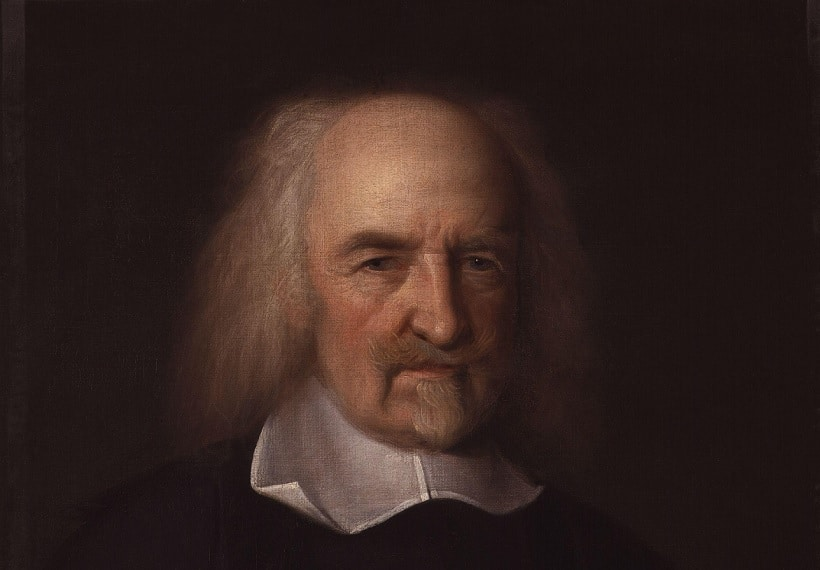 Realism (as a modern school of thought) begins in the wake of World War 2
State as the key actor of international politics
Crisis of classical realism
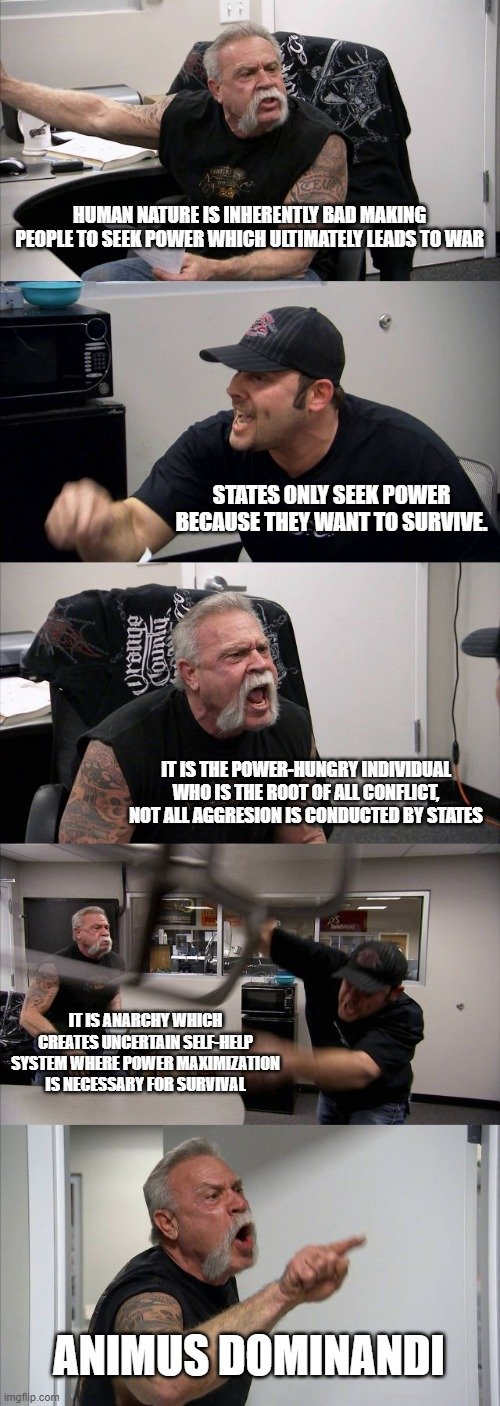 Structural realism
Balance of power
The effects of polarity
Neoclassical realism
The two realist traditions
Different strategies in realist theories
Realist views of energy security